Group 1
Your school is hosting some curious and whacky exchange students. They are staying for a term and have lots of questions about your school and about school life. 
Write a conversation in which you share as much useful, interesting and necessary information as you can.

Remember: They don’t know anything about your school, so as long as you explain things confidently, they will believe anything you say.
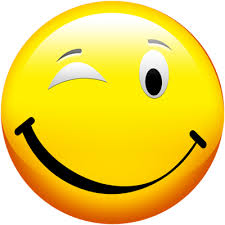 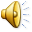 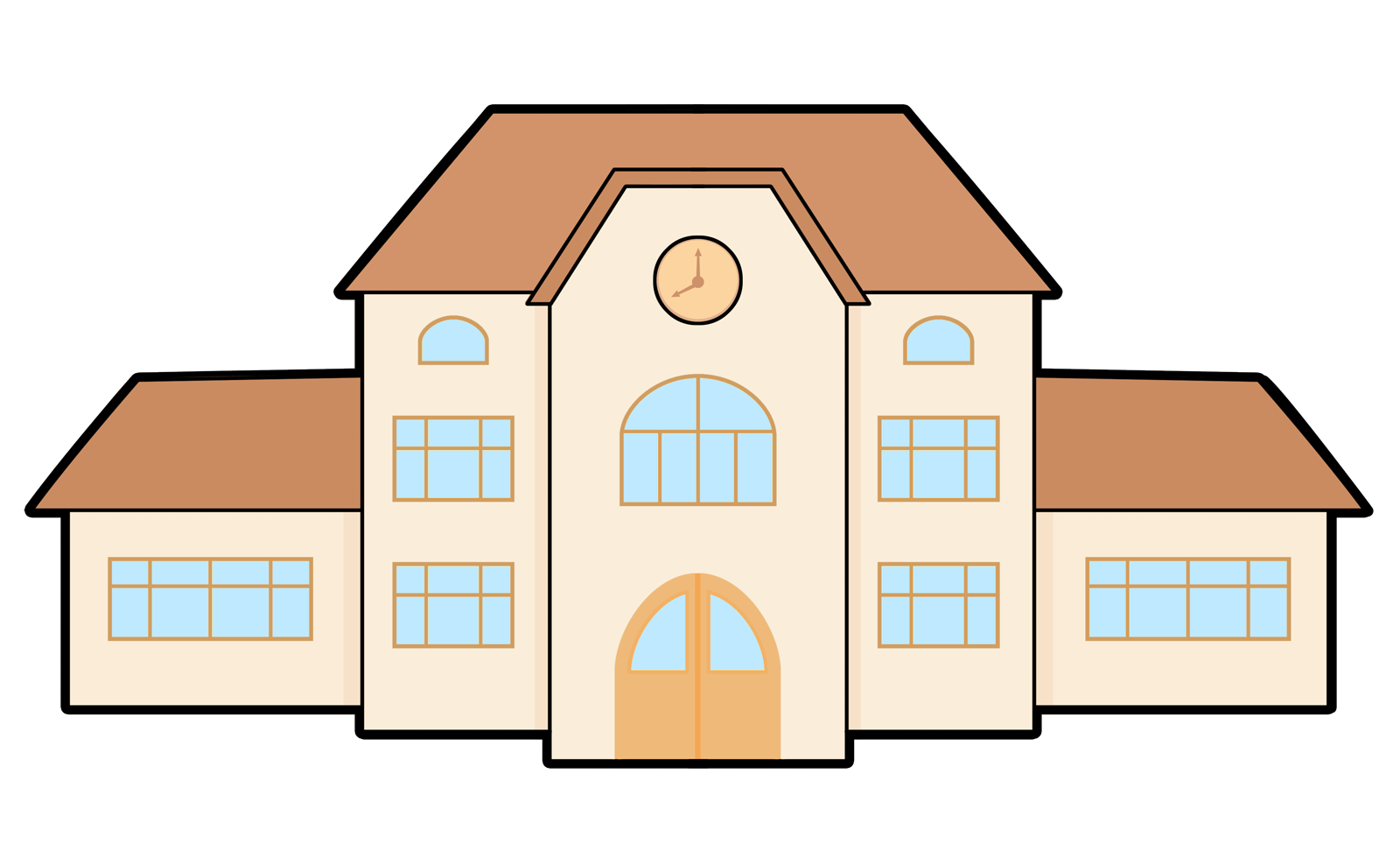 Ingleby Manor School
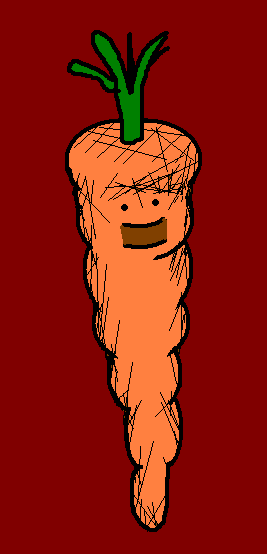 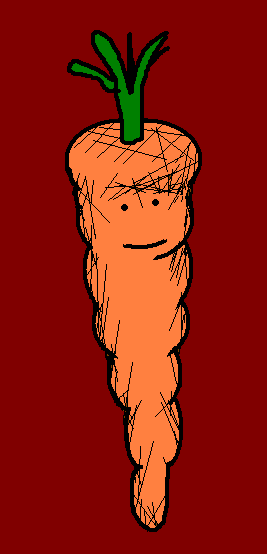 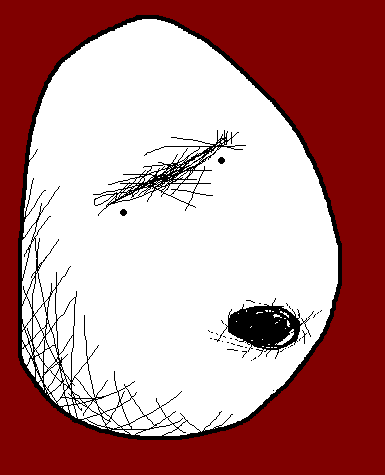 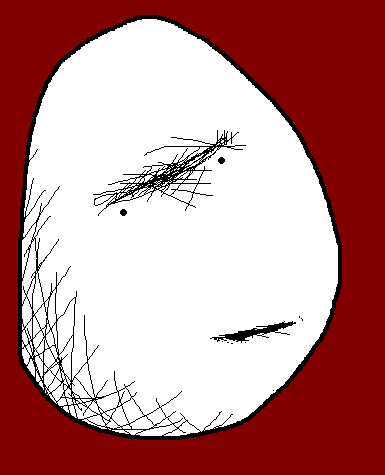 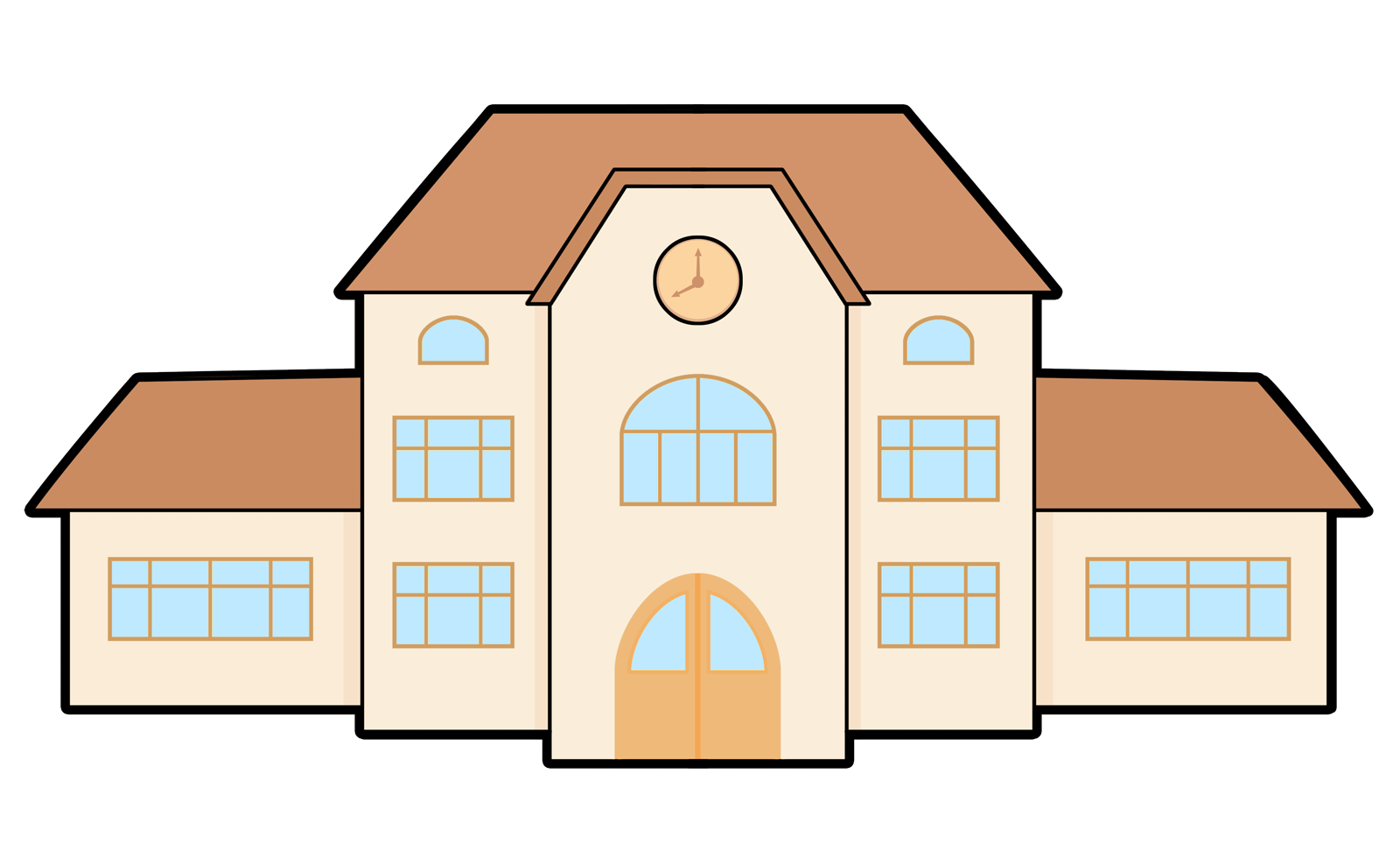 Ingleby Manor School
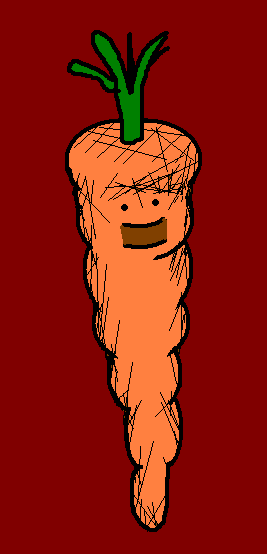 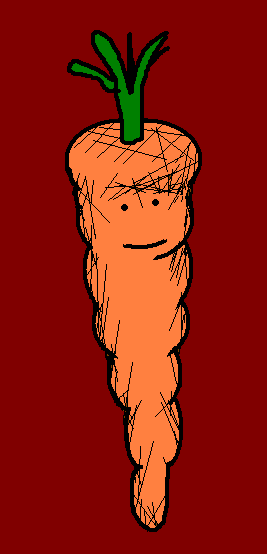 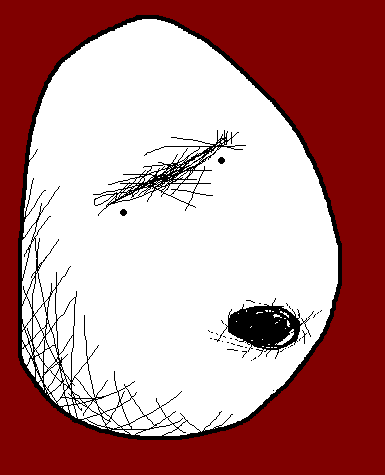 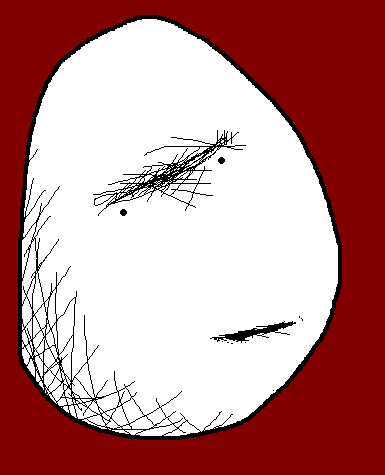 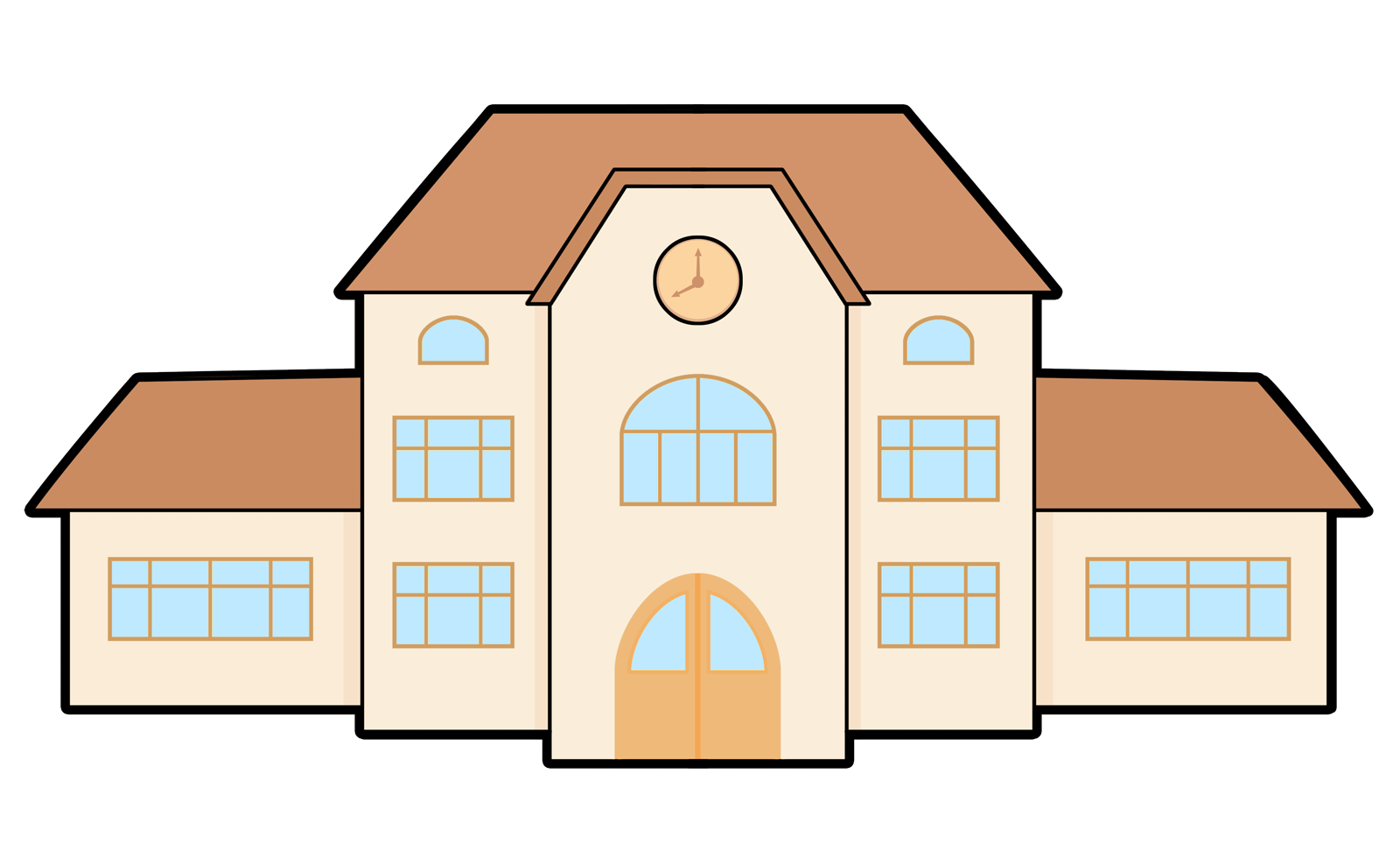 Ingleby Manor School
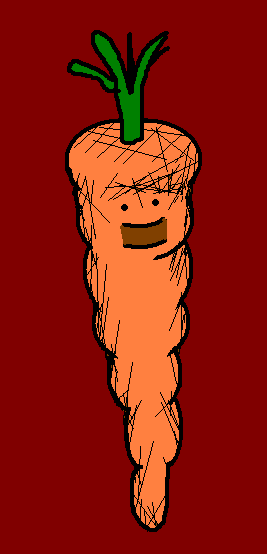 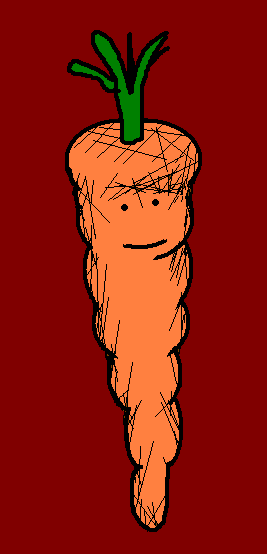 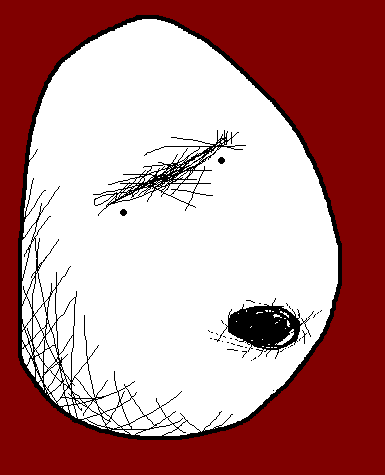 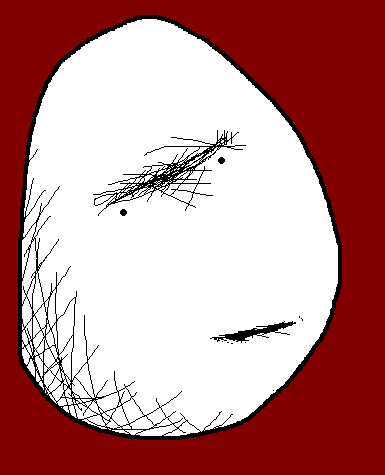 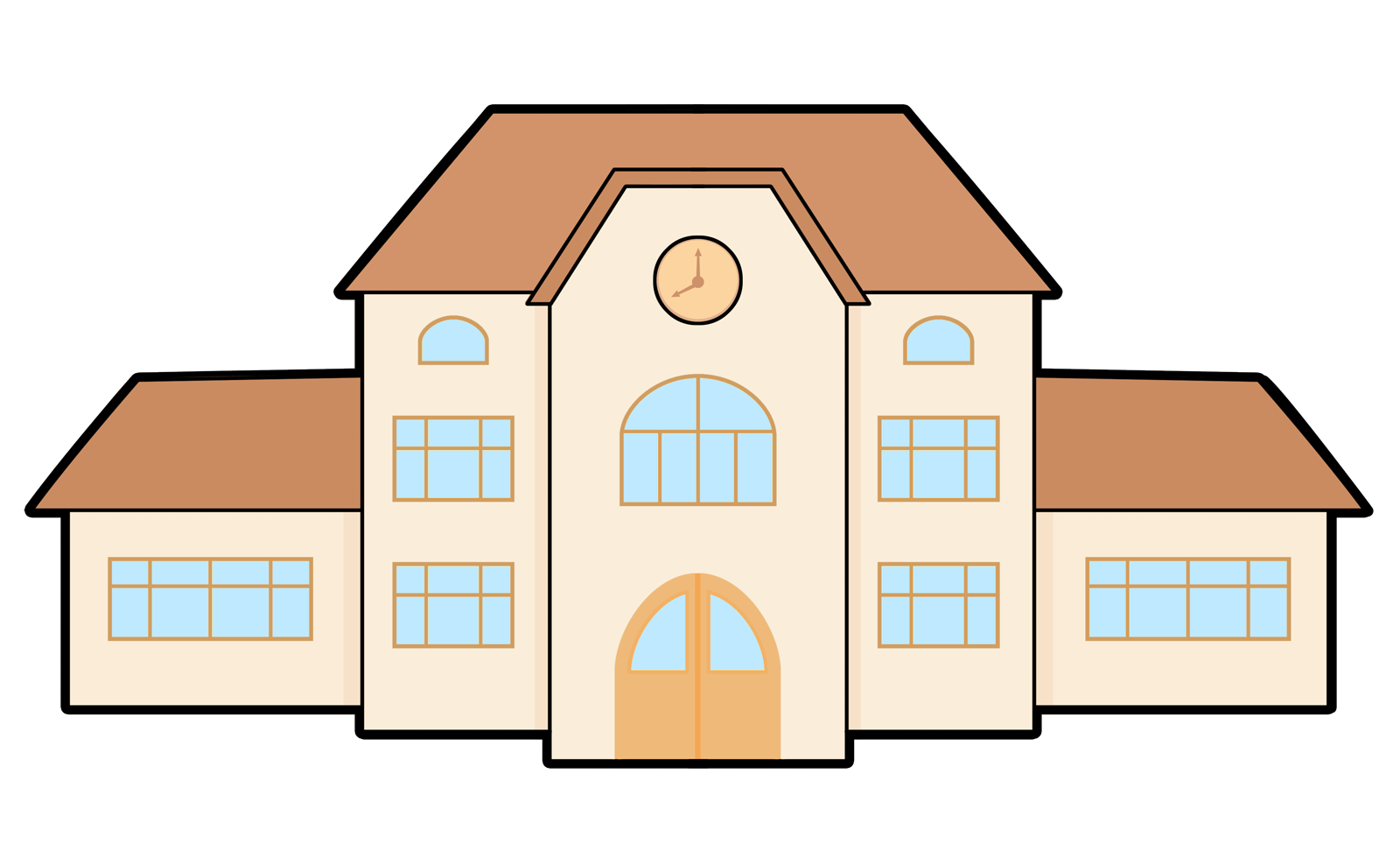 Ingleby Manor School
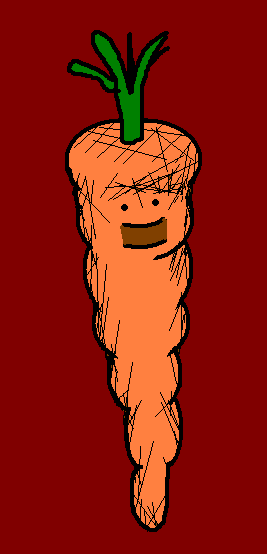 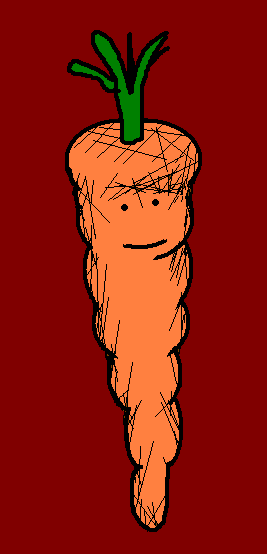 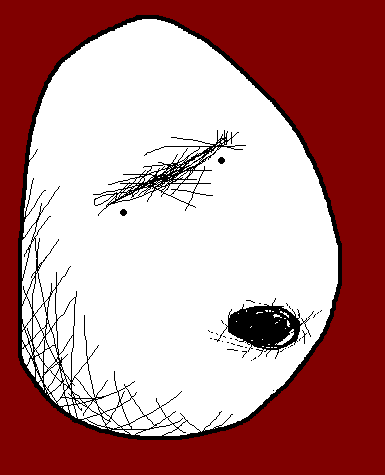 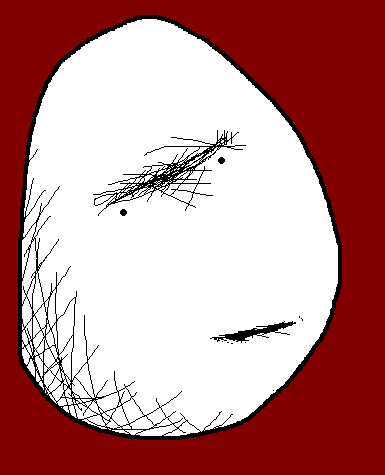 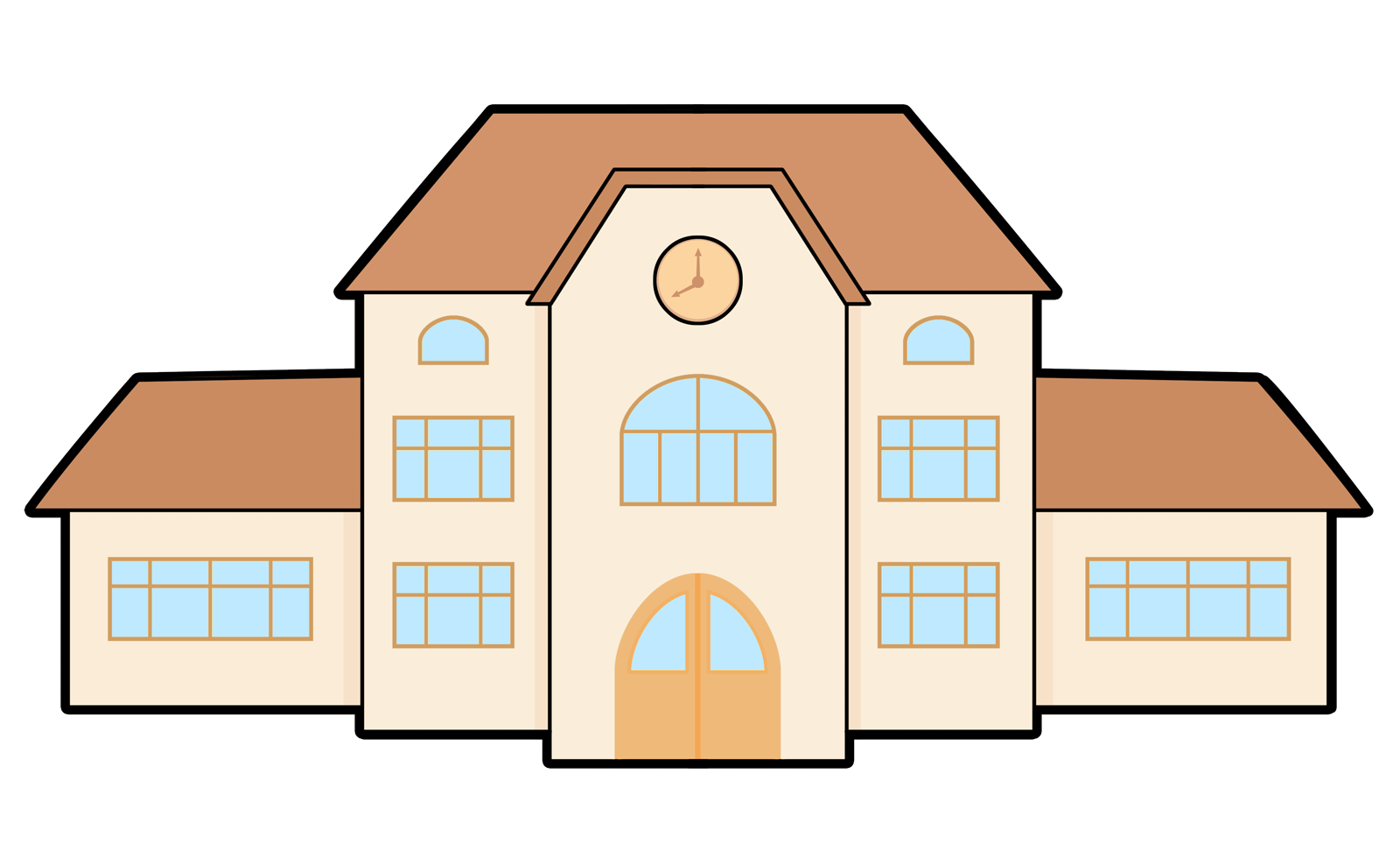 Ingleby Manor School
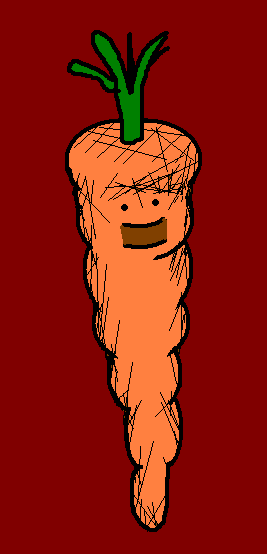 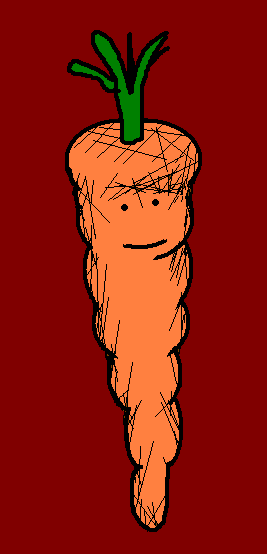 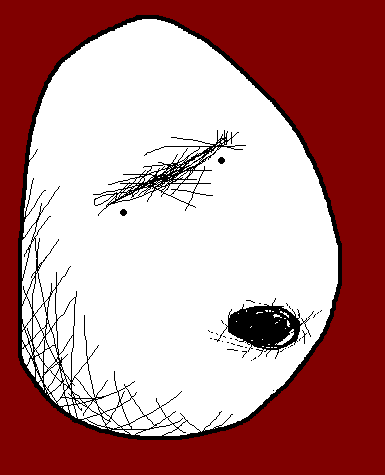 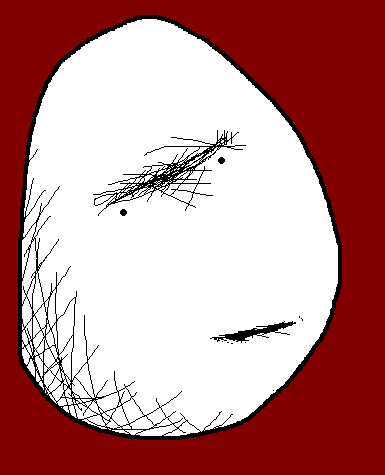 Here are some other whacky talking characters you can use.
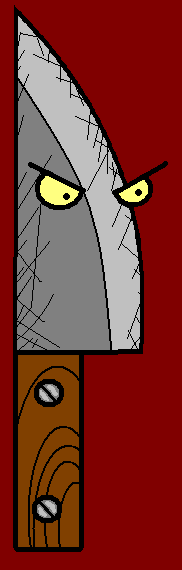 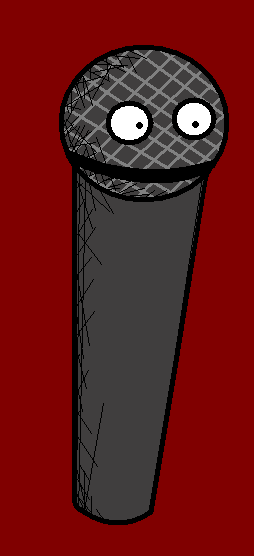 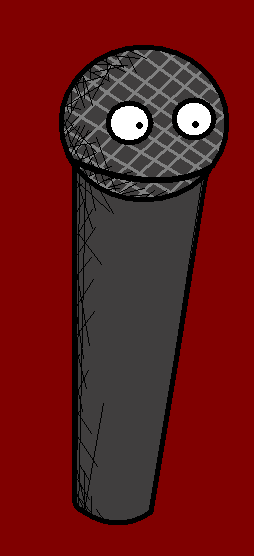 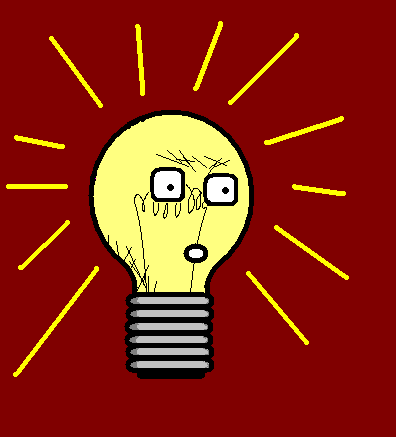 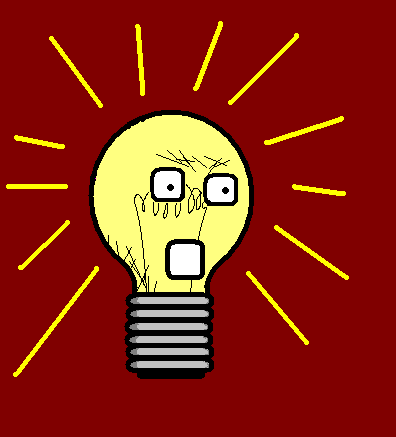 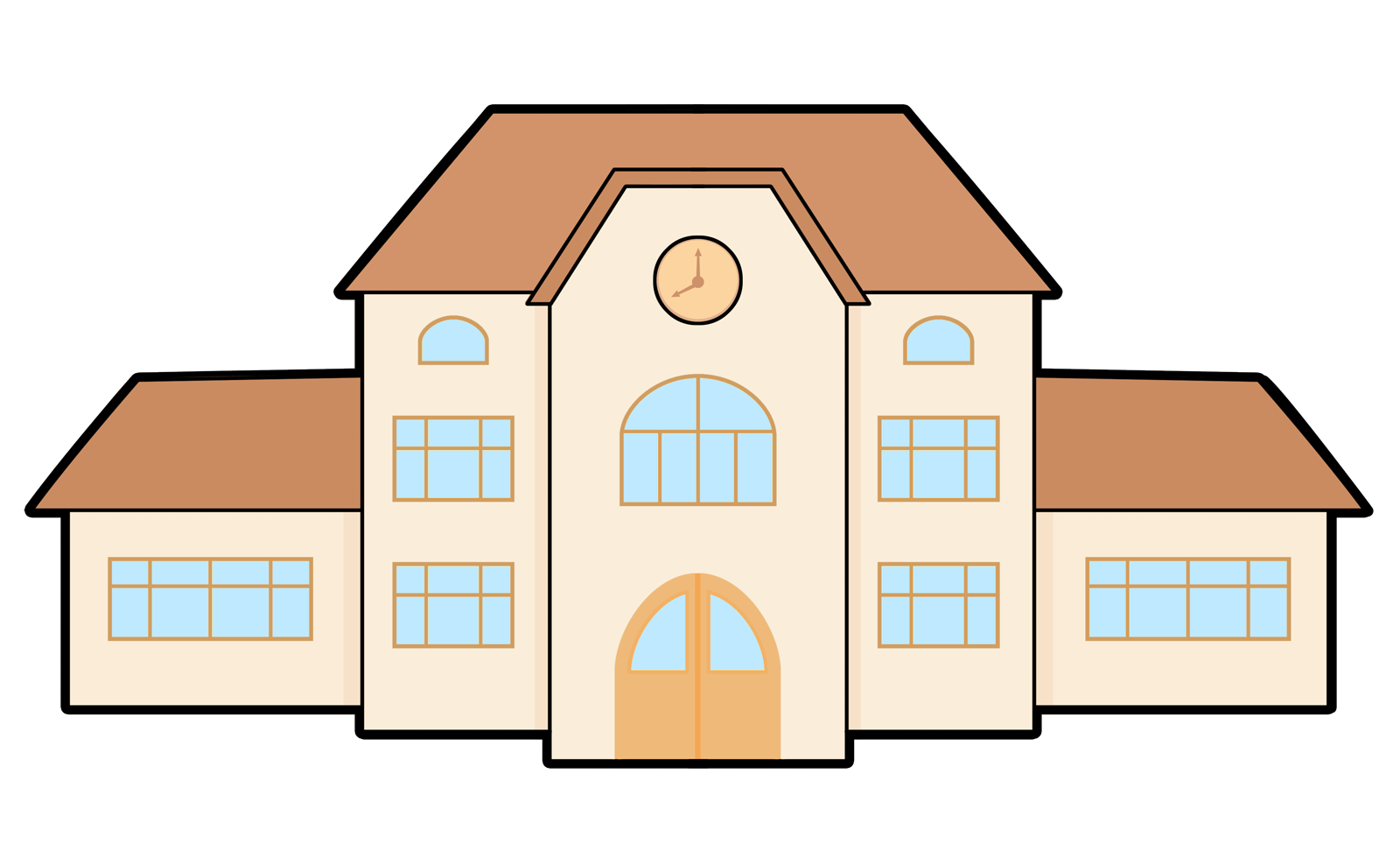 Ingleby Manor School
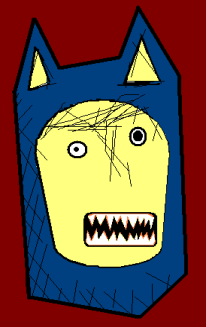 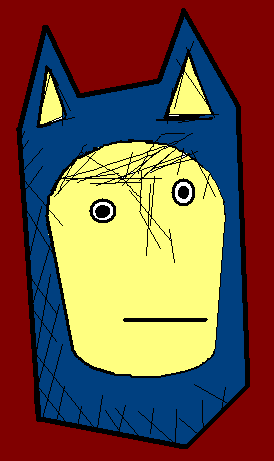 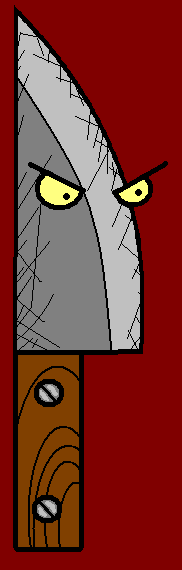 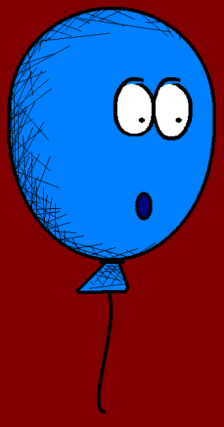 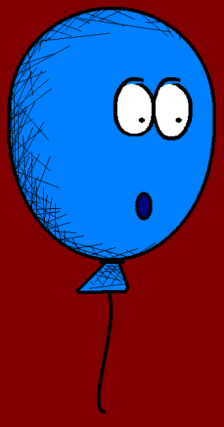 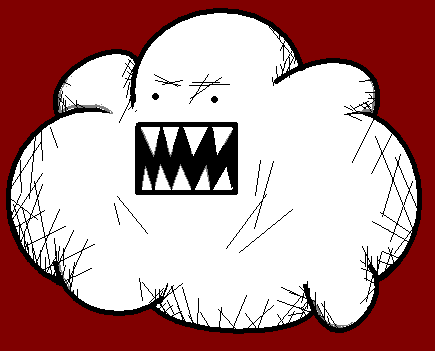 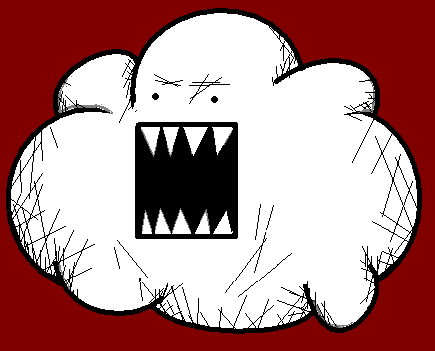 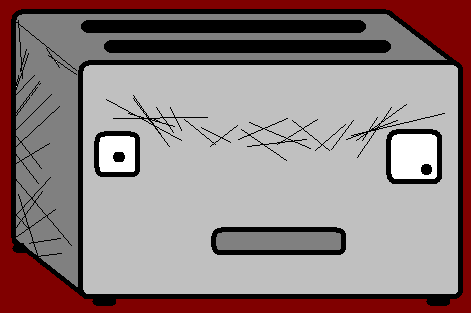 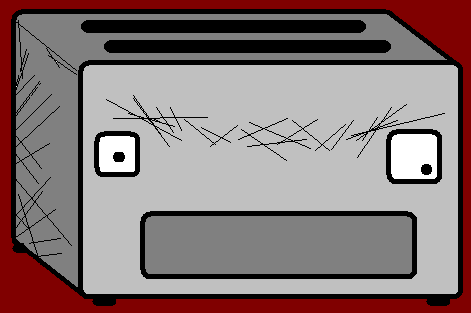 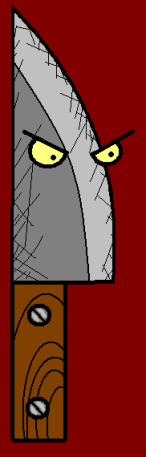 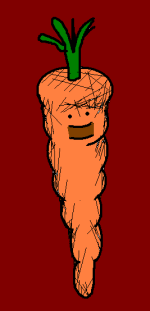 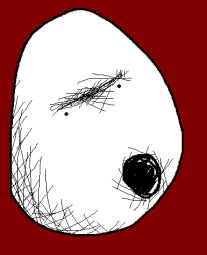 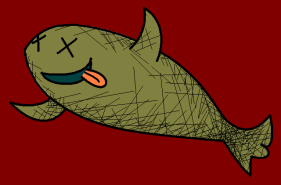 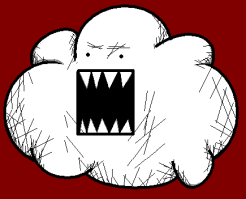 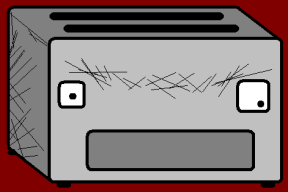 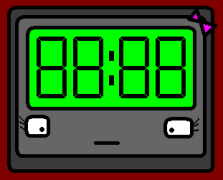 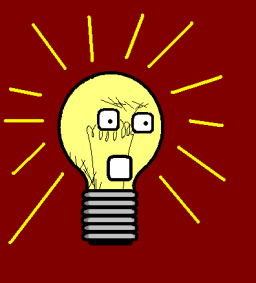 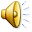 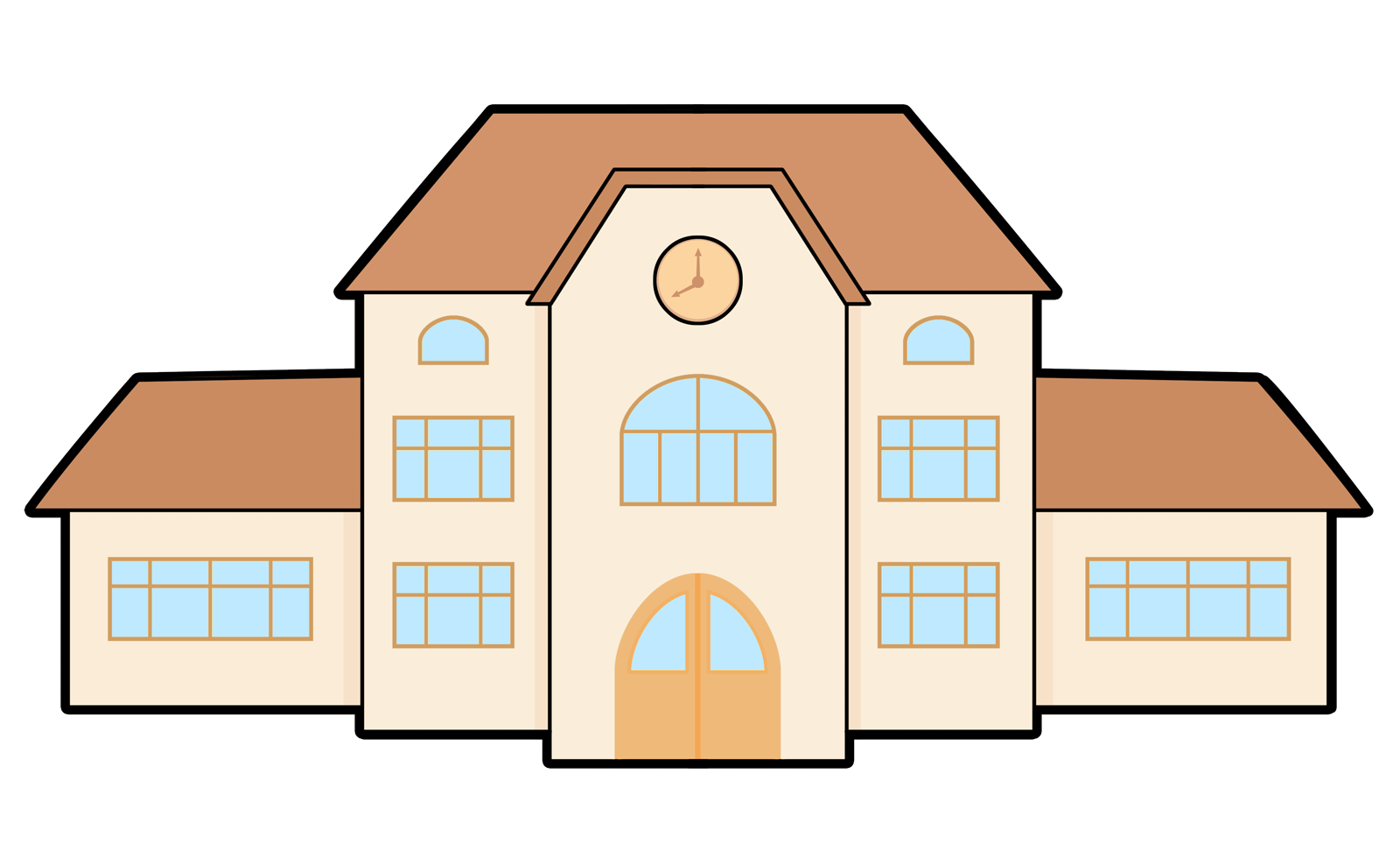 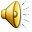 Ingleby Manor School
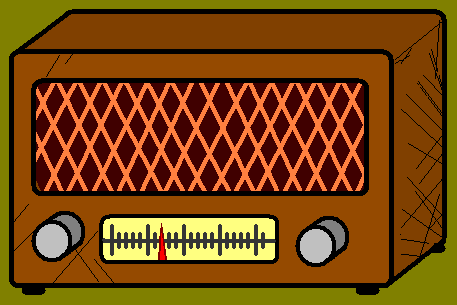 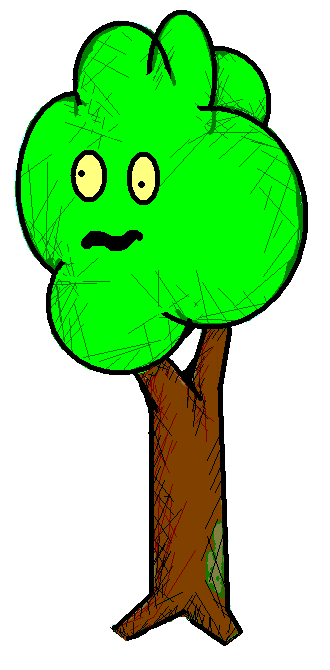 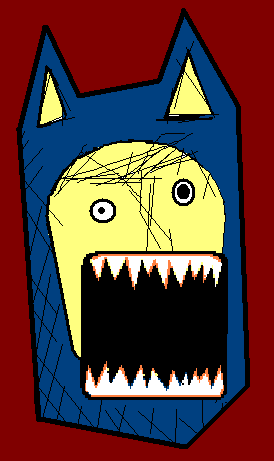 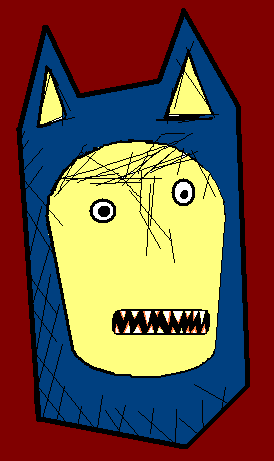 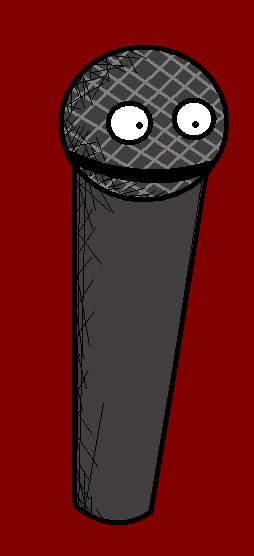 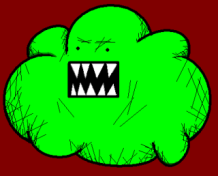 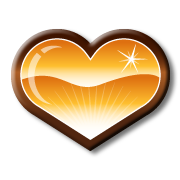 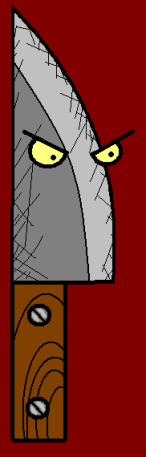 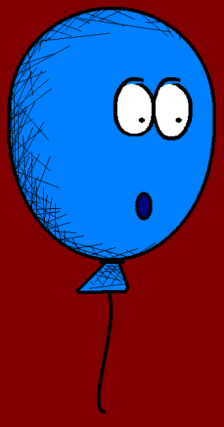